8th European Immunology Conference
June 29-July 01, 2017 Madrid, Spain
Theme: Disseminating the New Trends in Immunology
Released-active antibodies are innovative products for the effective management of severe respiratory viral infections
Alexandra G. Emelyanova
Laboratory of physiologically active substances
Institute of General Pathology and Pathophysiology
 (Russian Federation)
1
INTRODUCTION
49
52
Antibodies-based drugs are broadly studied and used
Europe1
USA1
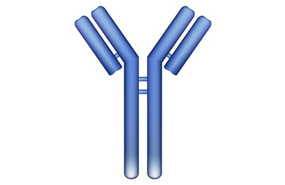 Application:
Autoimmune diseases;  Cardiovascular diseases; Infectious diseases; Cancer; Inflammation2
Limitations3:
  Production
  Cost
  Pharmacokinetics
  Route of administration
  Safety
Approaches2:
  Adjuvants
  Modification
  Encapsulation
2
1 – Reichert J.M., updated October 23, 2016  (http://antibodysociety.org); 2 – Chames P. et al. Br J of Pharmacol157: 220-233 (2009); 3 – Zhang M.-Y. et al. BioMed Research International 2015, ID 168935 (2015)
BIOTECHNOLOGICAL PLATFORM
Technology of concentration reduction
Therapeutic Antibodies
Released-active form of antibodies
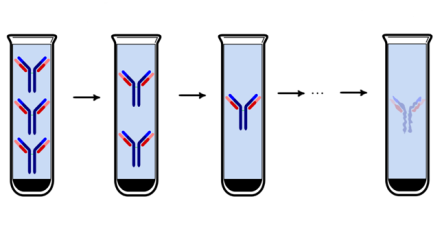 Specific action
+
Neutralize the target
Specific action
+
Modify the target
Released-activity determined by initial substance derivatives’ emergence
3
Epstein O.I. Usp Fiziol Nauk 44:54-76 (2013)
TARGET MODIFICATION
Abs to IFNγ in RA form induces conformation changes of the IFNγ
Model: Nuclear Magnetic Resonance Spectroscopy
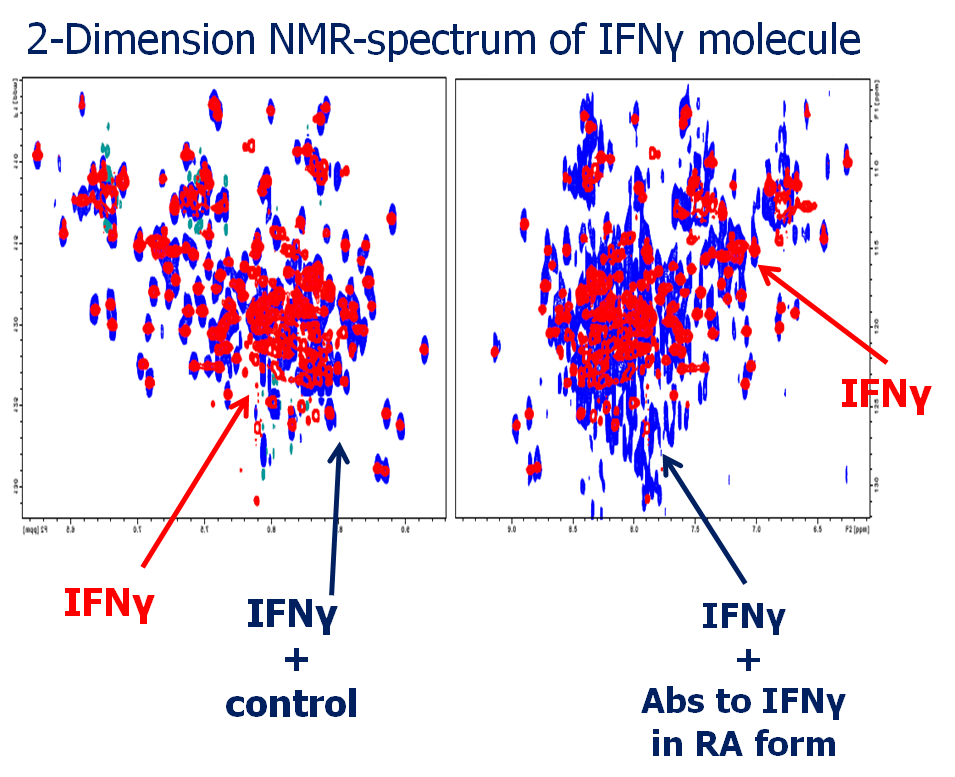 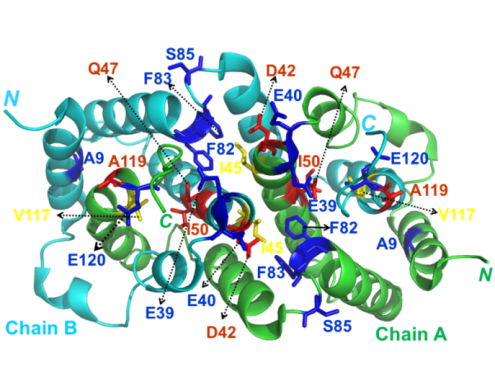 4
TARGET MODIFICATION
Abs to IFNγ in RA form enhance ligand-receptor interaction
Model: radioligand binding assay
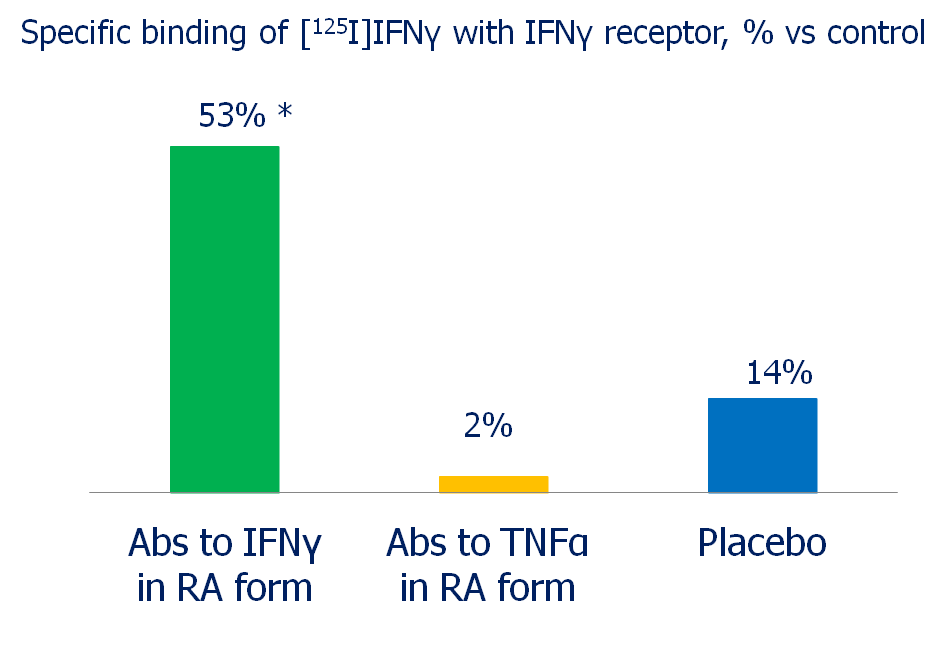 IFNγ
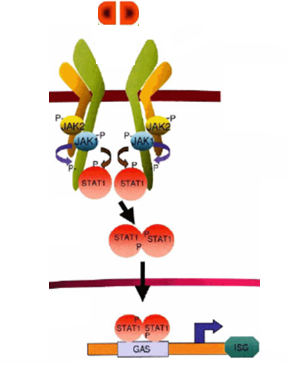 IFNγ receptor
IFNγ regulated genes
Picture was adapted from: 
“The Interferons: Characterization and Application” 
(Ed. By A. Meager) 2006 WILEY-VCH Verlag GmbH & Co. KGaA, Weinheim
*- p<0.05 vs Abs to TNFɑ in RA form, placebo
5
MODIFICATION OF BIOLOGICAL PATHWAYS
Abs to IFNγ in RA form increase the number of IFNγ producing cells
Model: production of IFNγ by PBMC in vitro
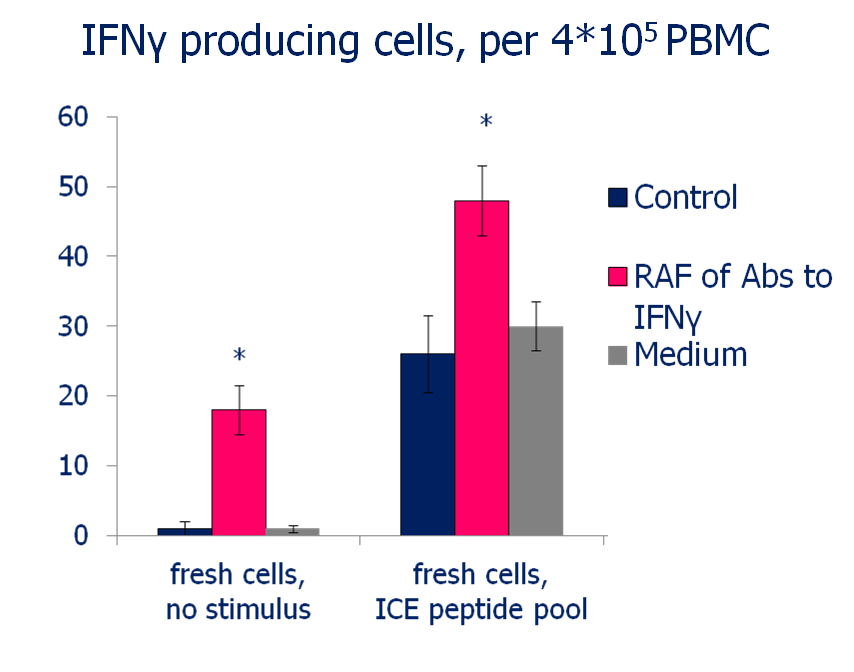 IFNγ
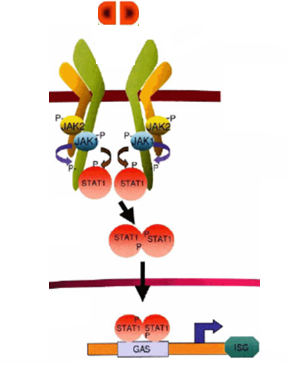 IFNγ receptor
IFNγ regulated genes
Picture was adapted from: 
“The Interferons: Characterization and Application” 
(Ed. By A. Meager) 2006 WILEY-VCH Verlag GmbH & Co. KGaA, Weinheim
* - p<0.05 vs control
6
ABS IN RA FORM: FIRST ANTIVIRAL PRODUCT
Anaferon
Abs to IFNγ in RA form
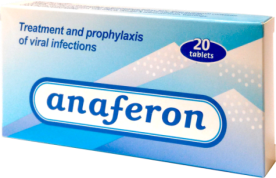 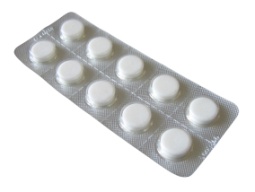 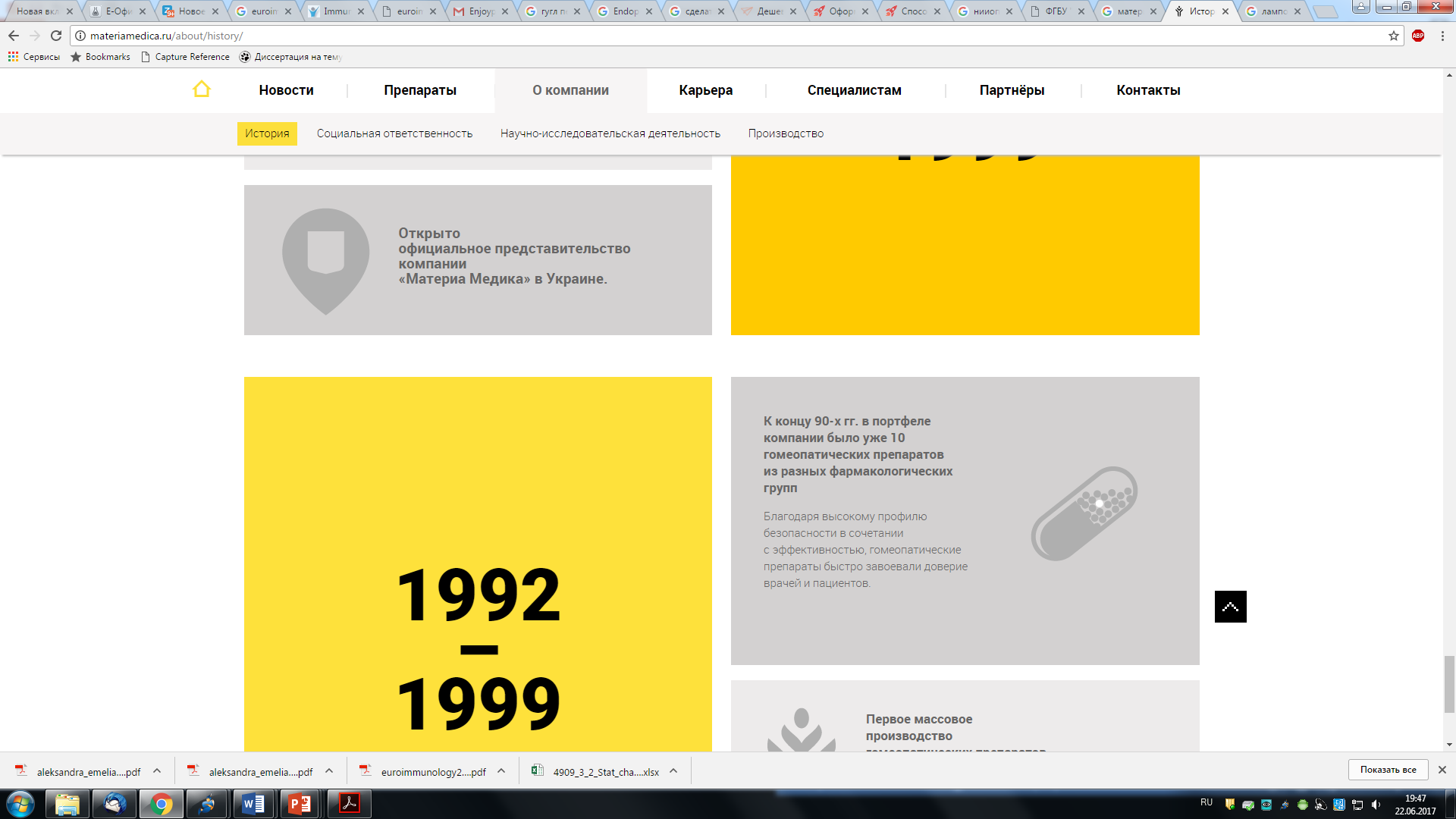 Launched in 2001-2002
Registered in 17 countries
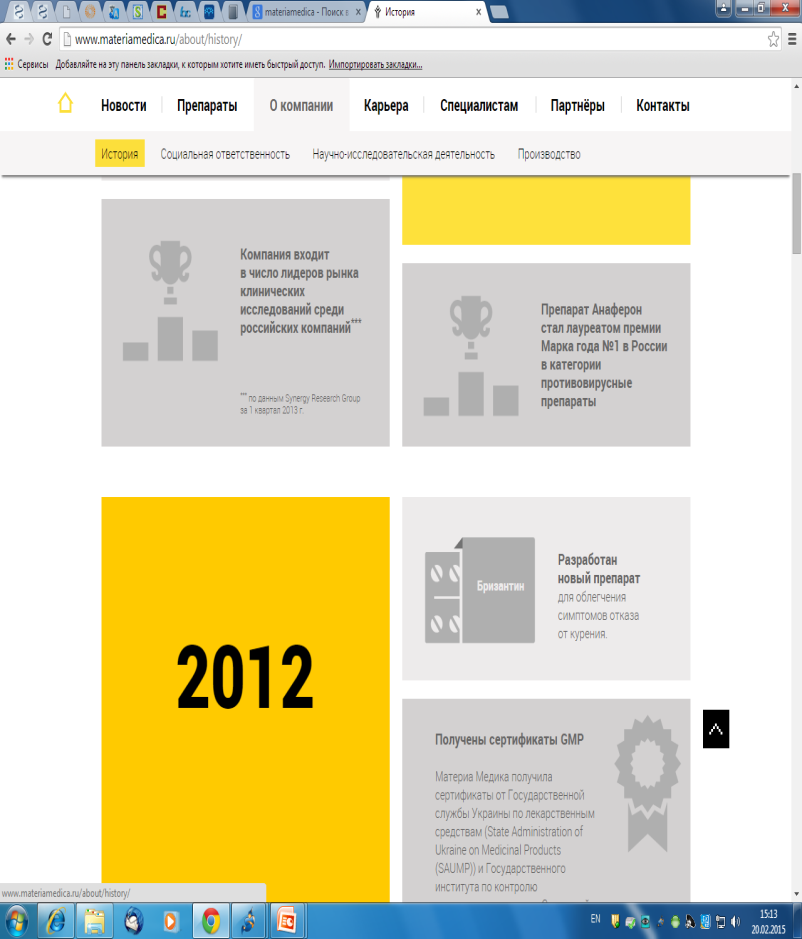 The most prescribed pediatric medicine in Russia (2012)
Brand №1 in Russia 2013 prize in antiviral medicines
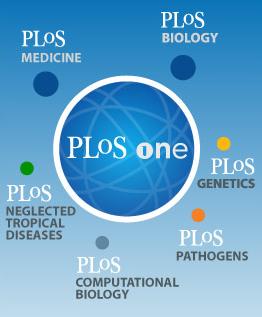 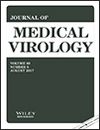 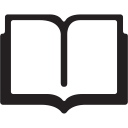 Publications in peer-reviewed Russian and international journals
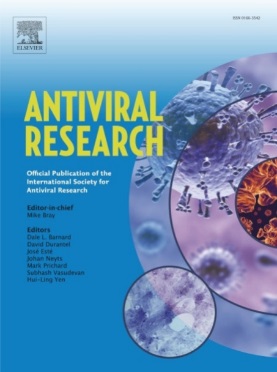 7
Middle East Respiratory Syndrome Coronavirus
Agent: Abs to IFNγ in RA form
Target: IFNγ
Anaferon is effective in treatment of MERS-CoV infection
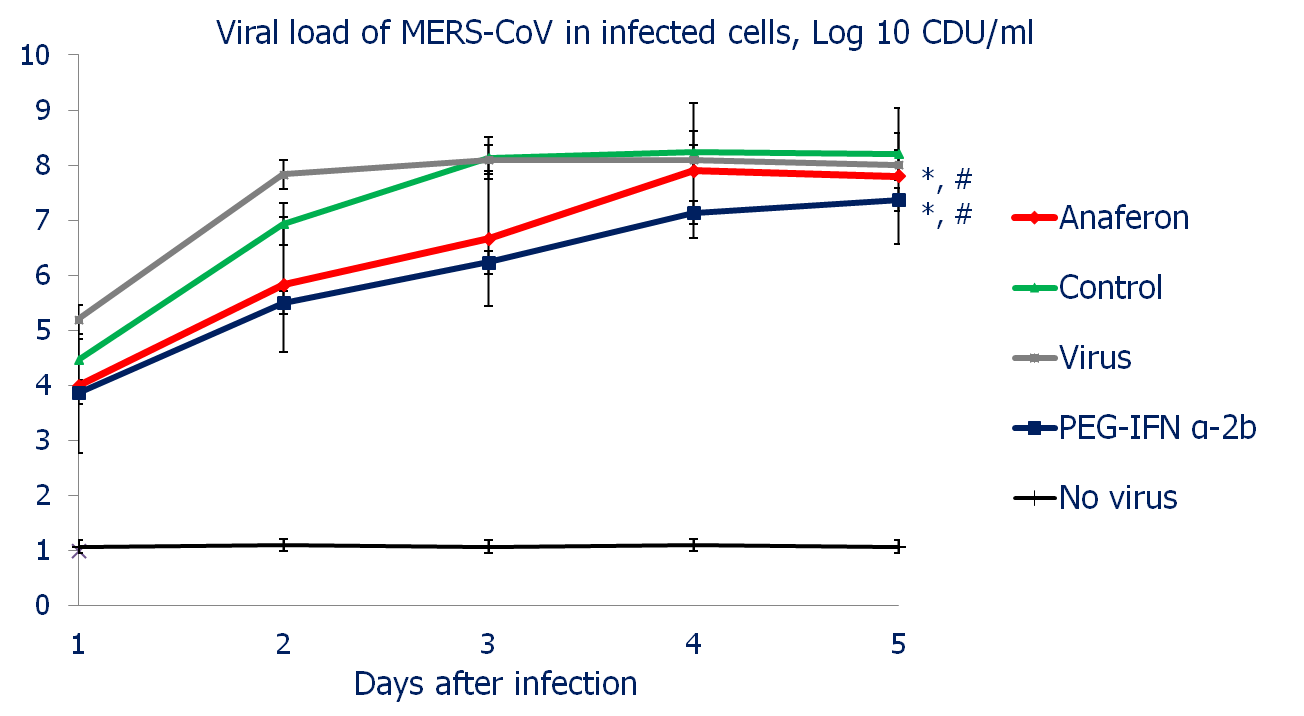 8
*, #- р<0.05 vs PEG-IFN α-2b-treated group, virus control
INFLUENZA
Agent: Abs to IFNγ in RA form
Target: IFNγ
Anaferon is effective against pandemic influenza strain H1N1
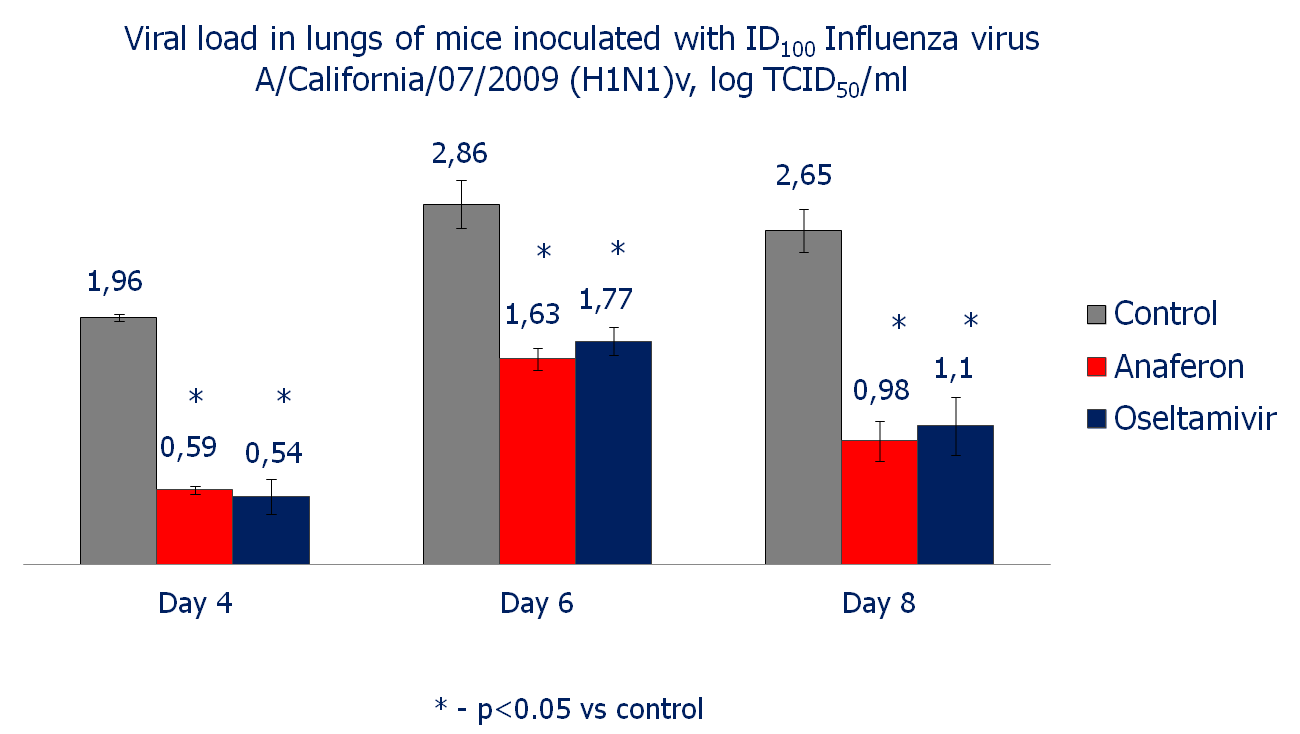 9
INFLUENZA
Agent: Abs to IFNγ in RA form
Target: IFNγ
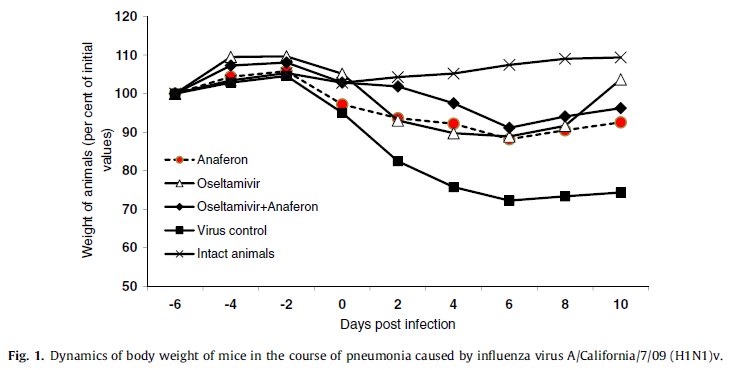 Anaferon
is effective against ‘swine flu’ (A/H1N1)
Anaferon
Oseltamivir
Anaferon+Oseltamivir
Virus control
Intact animals
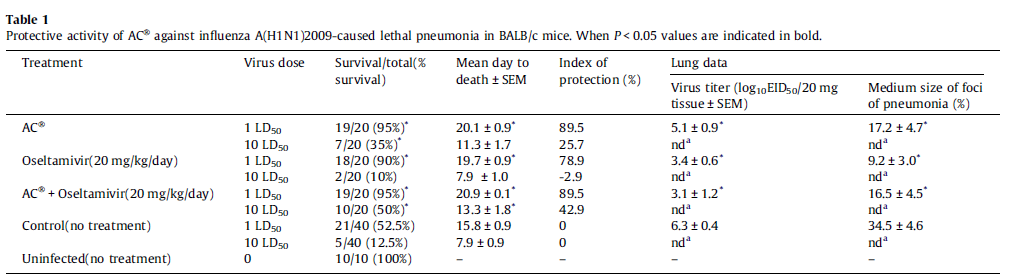 7/20 35%
1 LD50
19/20 95%
2/20 10%
10 LD50
18/20 90%
10/20 50%
10
Tarasov S.A. et al. Antiviral Res 93:219-224 (2012)
INFLUENZA
Agent: Abs to IFNγ in RA form
Target: IFNγ
Anaferon increases the efficacy of Oseltamivir in treatment of Oseltamivir-sensitive strain of Influenza virus (A/H1N1pdm09)
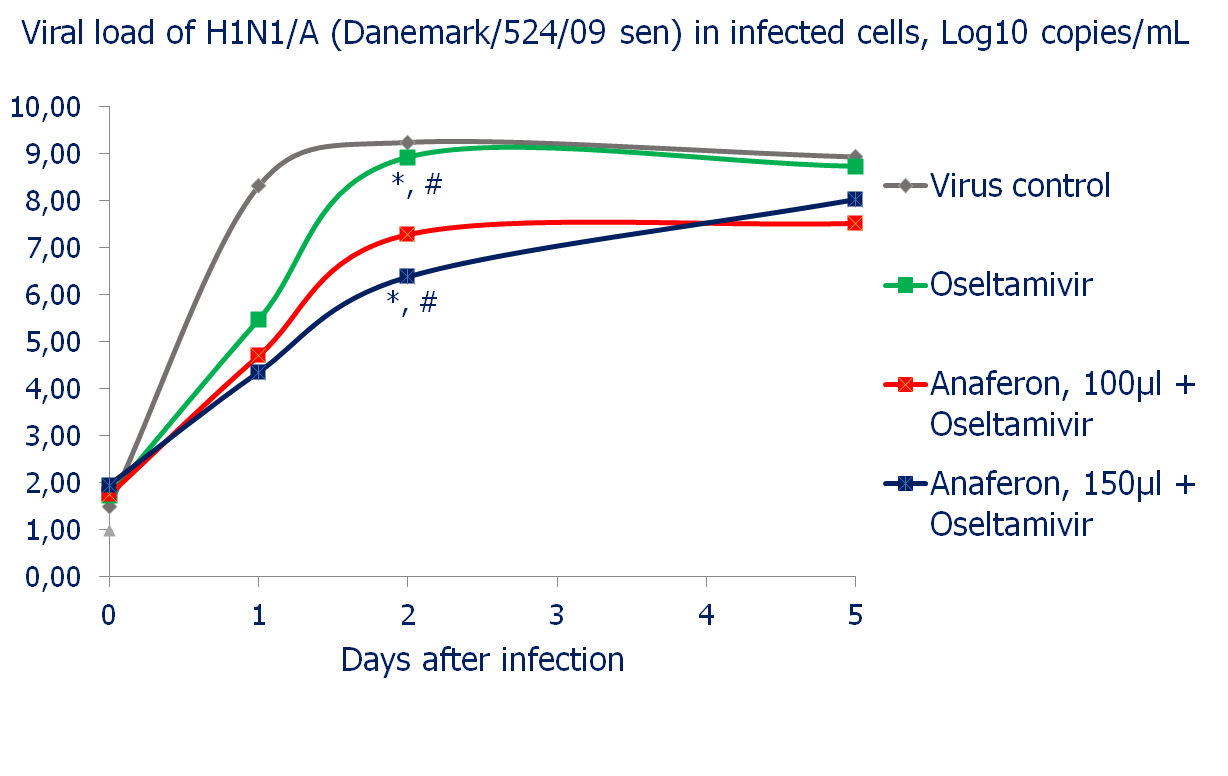 11
*, #- р<0.05 vs Oseltamivir-treated group, virus control
INFLUENZA
Agent: Abs to IFNγ in RA form
Target: IFNγ
Anaferon is effective in treatment of Oseltamivir-resistant strain of Influenza virus (A/H1N1pdm09)
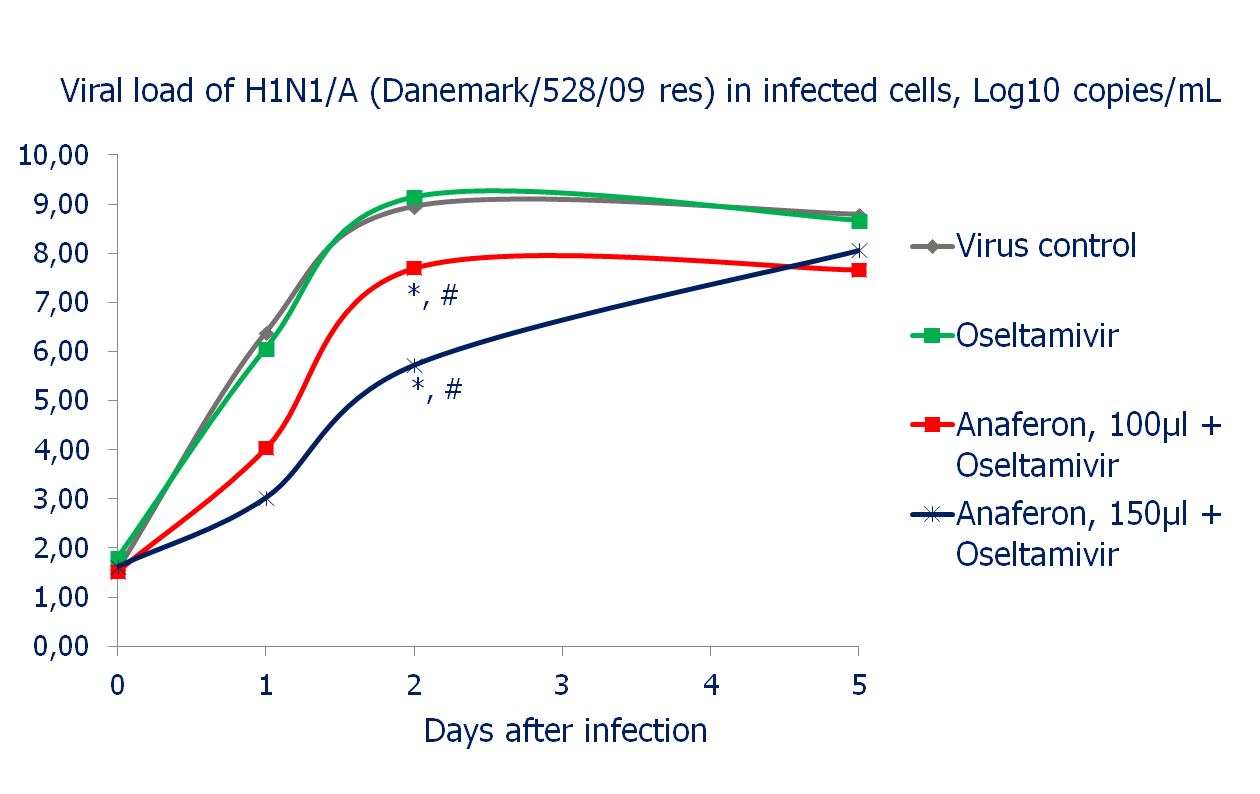 12
*, #- р<0.05 vs Oseltamivir-treated group, virus control
EFFICACY IN CLINICS
Ergoferon proven clinical efficacy by randomized double blind placebo control trials
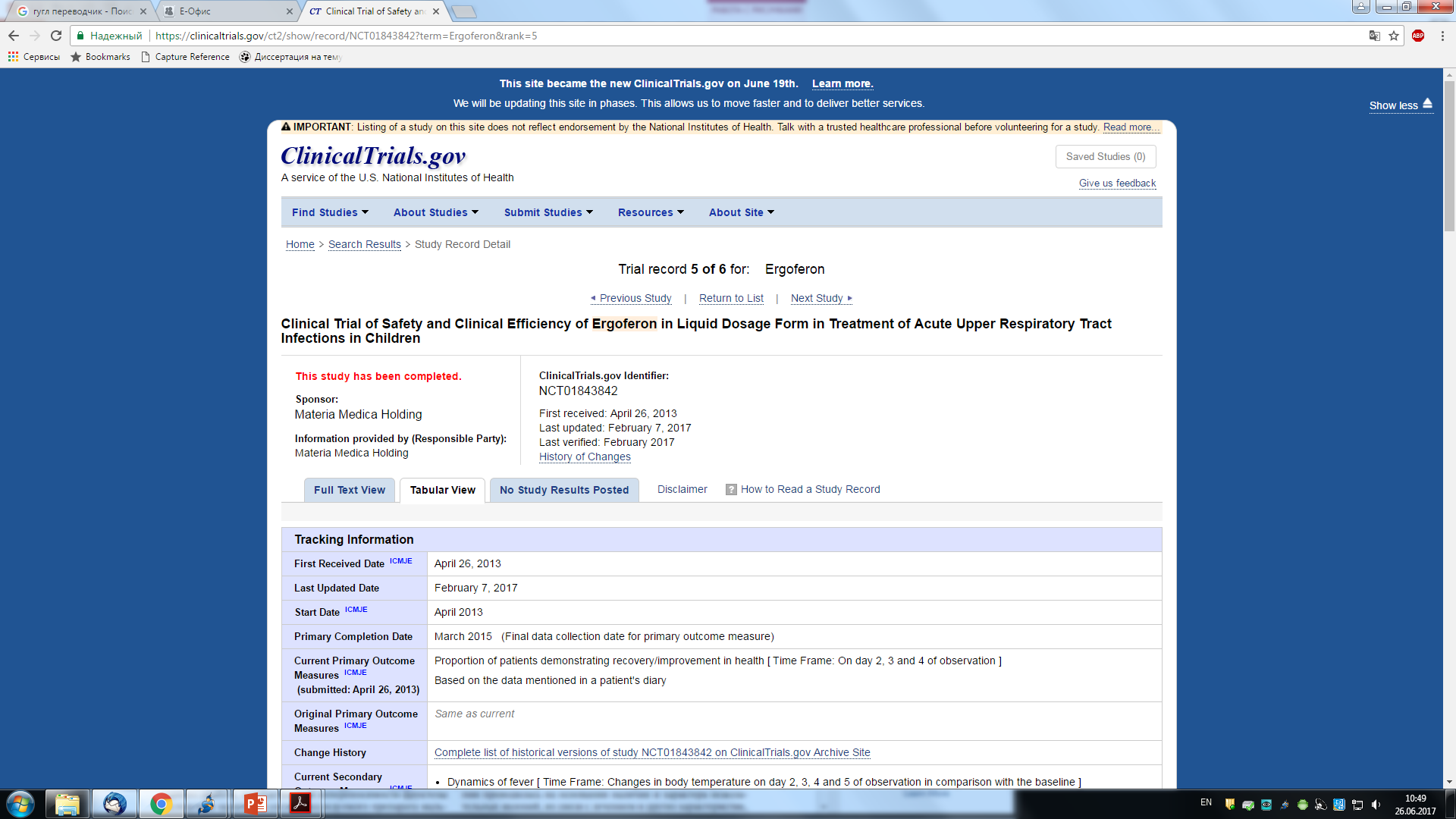 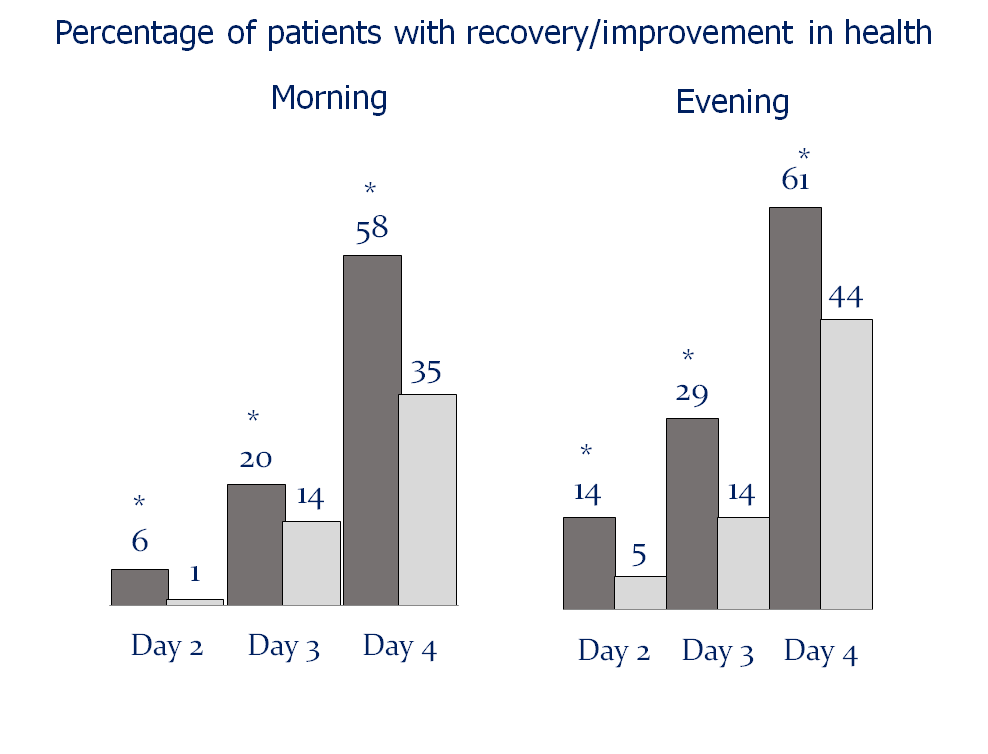 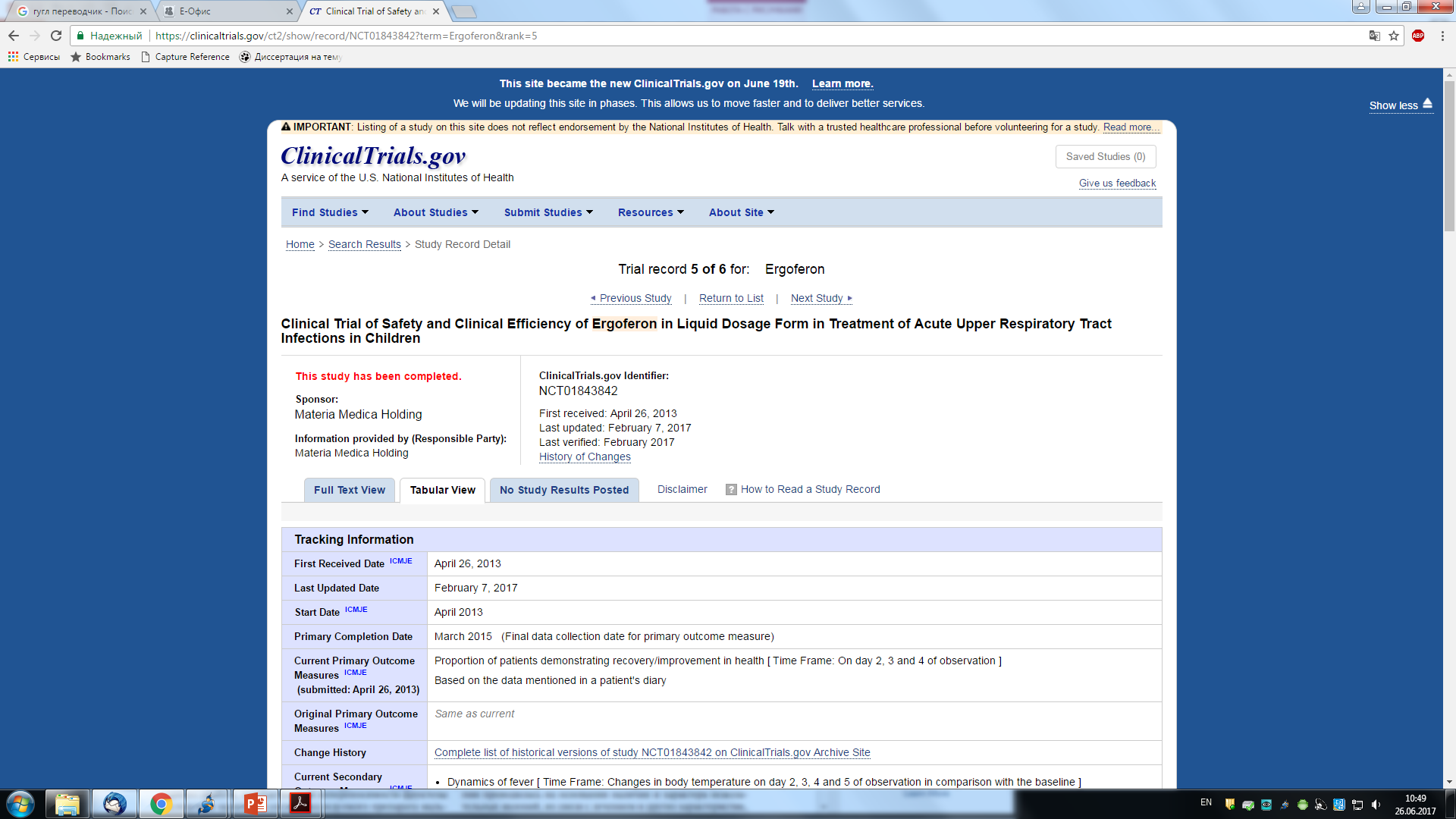 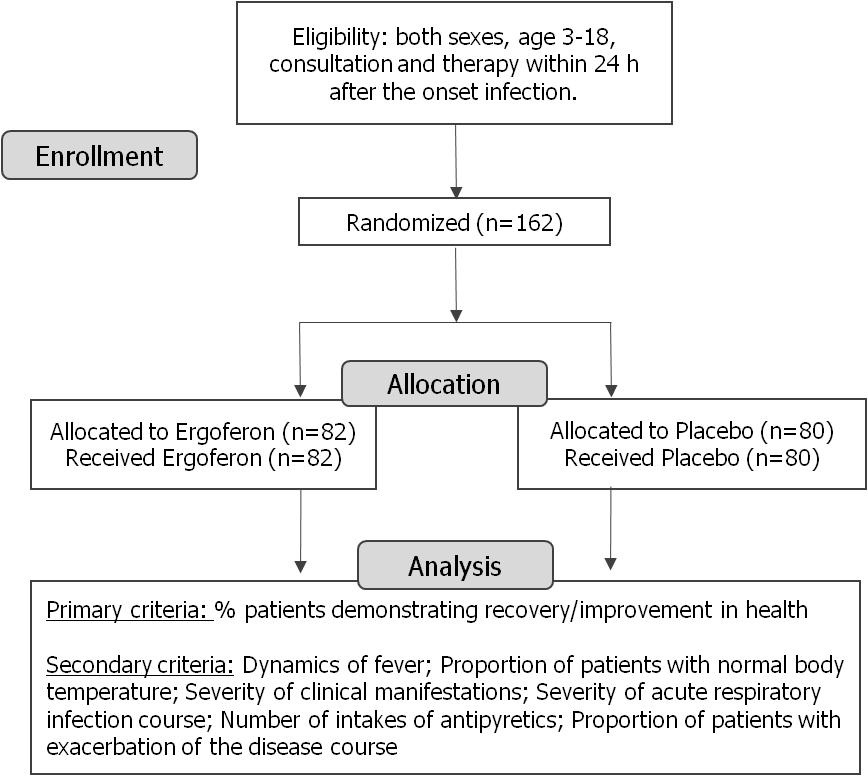 Ergoferon
Placebo
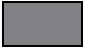 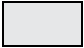 * - р<0.05 vs placebo
13
Geppe N.A. et. al. Antibiotics and Chemotherapy, 2014, 59: 5-6
EFFICACY IN CLINICS
Ergoferon proven clinical efficacy comparable to Oseltamivir by multicenter open-label randomized trials
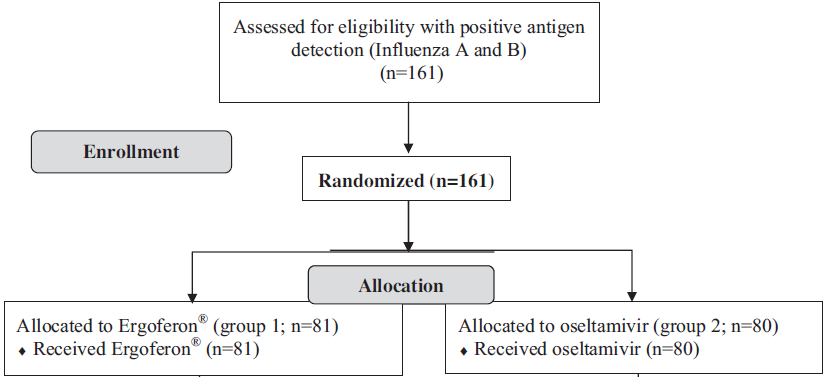 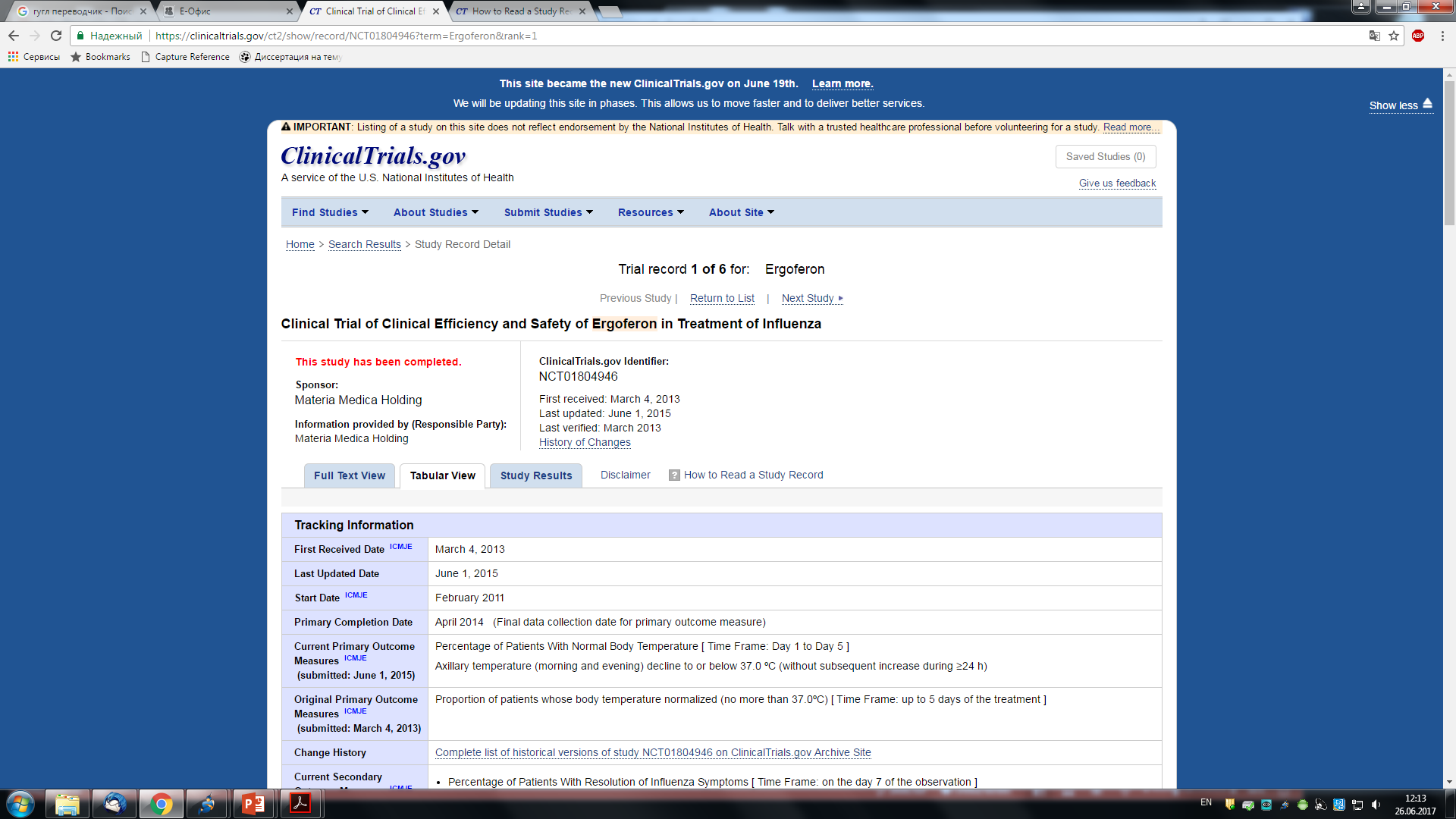 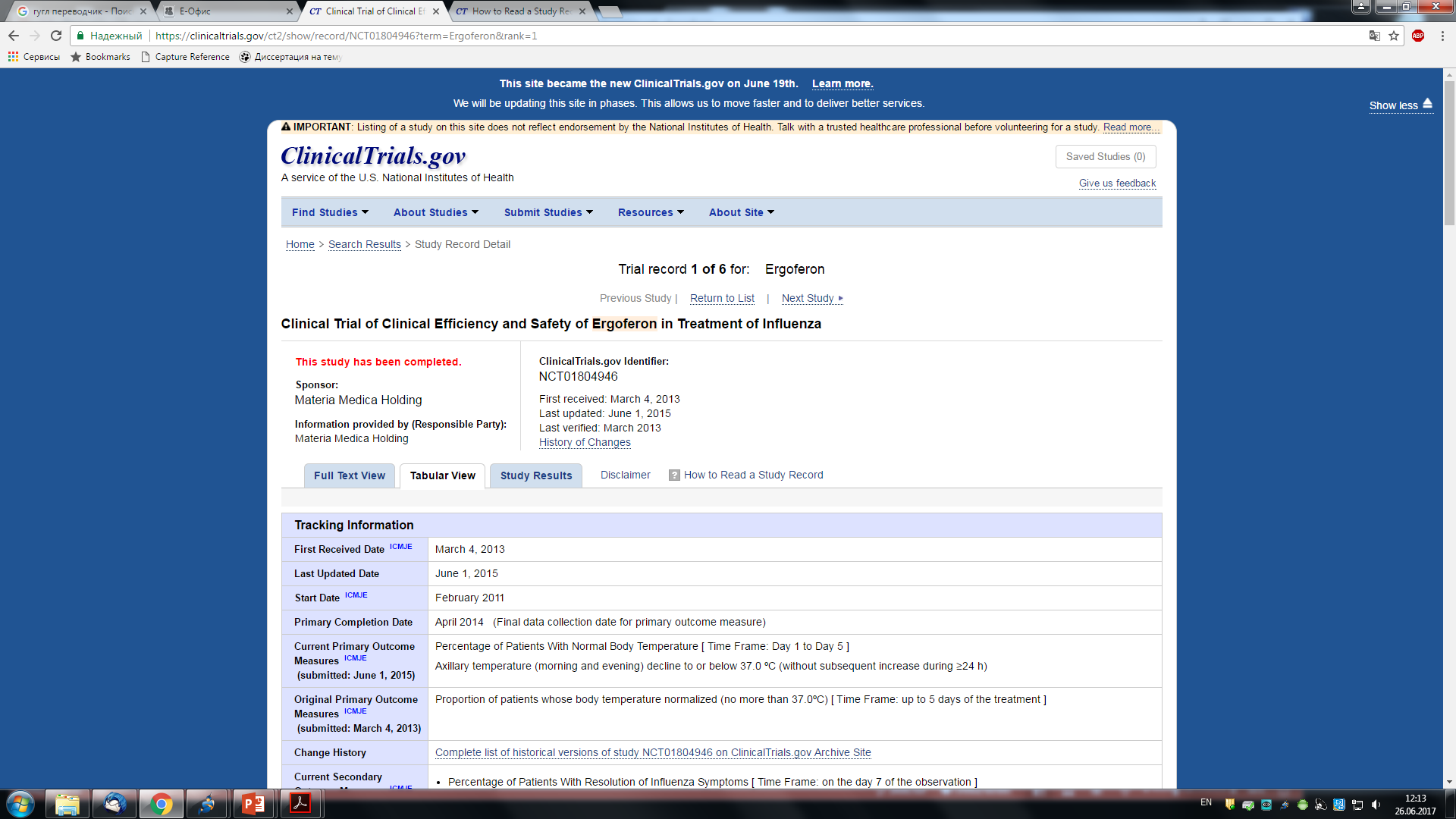 Study design: 
Both sexes
age 18-60
12 research centers
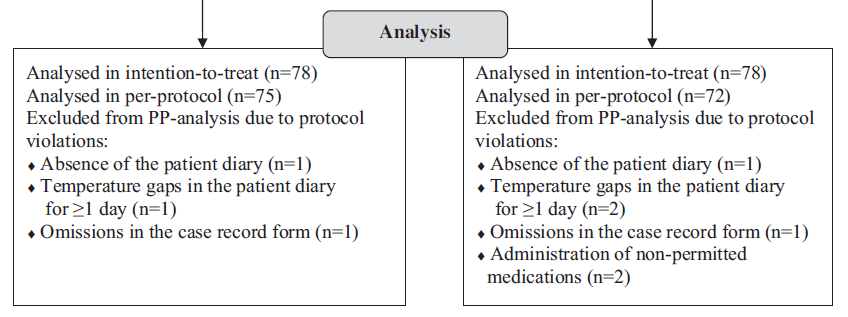 14
Rafalsky V. et. al. International Journal of Infectious disease, 2016, 51: 47-55
EFFICACY IN CLINICS
Ergoferon proven clinical efficacy comparable to Oseltamivir by multicenter open-label randomized trials
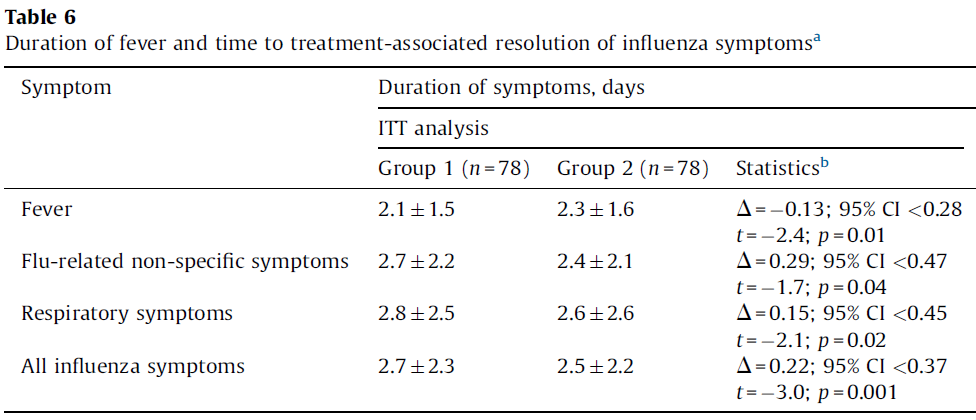 15
Rafalsky V. et. al. International Journal of Infectious disease, 2016, 51: 47-55
STRONG SAFETY
Single-dose toxicity
General toxicity
Potential mutagenic properties 
Allergenic properties
Reproductive toxicity
Effect on postnatal development
Immunotoxicity
Preclinical
studies
No toxic effects have been revealed
No mutagenic properties have been revealed
No toxic effects on lactating females (general condition, BW gain) and postnatal development
Results
No severe adverse events reported 
Can be safely used in combination with symptomatic and other drugs, on a long term basis / in patients with immunodeficiencies
Do not cause exhaustion of the immune system
Clinical
safety
16
TAKE-HOME MESSAGES
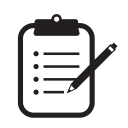 Modifying activity of the RA drugs
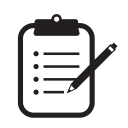 High safety and absence of adverse effects
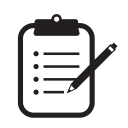 High efficacy in severe respiratory infections management
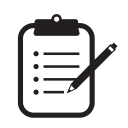 Standard drugs’ efficacy increase in conjoint use
Released-active drugs represent promising opportunity for being included in standard treatment schemes
17
Thank you for you attention
The Russian Academy of Sciences
Institute of General Pathology and Pathophysiology
Laboratory of physiologically active substances
 
Alexandra G. Emelyanova
Research Associate
 
8, Baltiyskaya st., Moscow, Russian Federation
Tel. +7 (916) 556-20-19; E-mail: agemelianova@gmail.com
18